INICIO
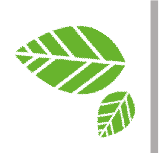 Entes y autoridades que lo vigilan